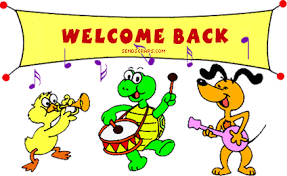 11/22/2019
Saira  Banu
Identity 

Shaheara Banu
Assistant Teacher
Sutarpara Abdul Hamed High School
Dohar-Dhaka
email: sbanuspahs@gmail.com
Class : Six 
Lesson :03
Time: 45mins
11/22/2019
Saira  Banu
LESSON INTRODUCTION
ENGLISH 1ST PAPER
CLASS: SIX
LESSON: THREE
TIME: 40 MINUTES
11/22/2019
Saira  Banu
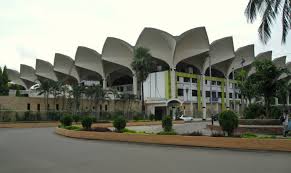 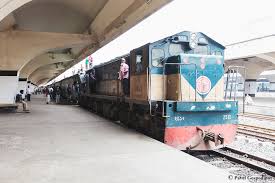 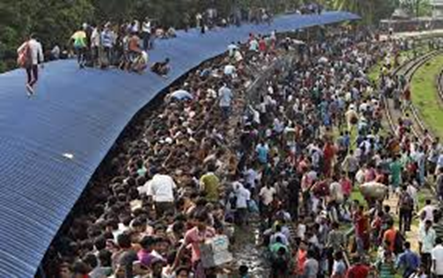 SOME PICTURES OF RAILWAY STATION
11/22/2019
Saira  Banu
TITLE NAME
A railway station
Lesson- 3
11/22/2019
Saira  Banu
STUDENTS WILL BE ABLE TO:-
READ AND UNDERSTAND THE TEXT
UNDERSTAND THE VOCABULARARY
ASK AND ANSWER QUESTIONS
WRITE A SHORT PARAGRAPH
FILL THE BLANKS
11/22/2019
Saira  Banu
VOCABULARY
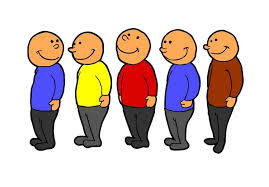 A line of waiting people or vehicles
QUEUE
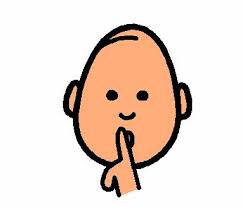 QUIET
Silence
11/22/2019
Saira  Banu
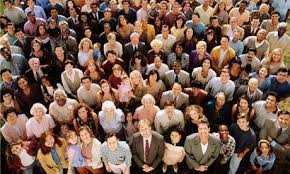 CROWD
A small and definable group of people
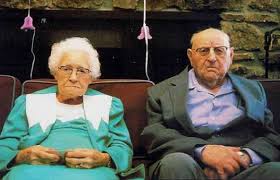 Two items of a type
COUPLE
11/22/2019
Saira  Banu
Match a word from Column A with Column B that has an opposite meaning. One is done for you.
11/22/2019
Saira  Banu
See off-Receive
Long-Short
Quiet-Busy
Heavy-Light
Pick up-Drop
11/22/2019
Saira  Banu
Look at the picture below. Talk about what things you see and what are happening.
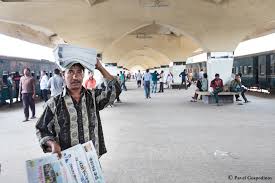 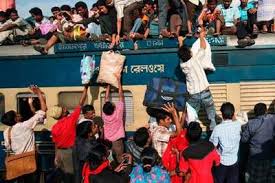 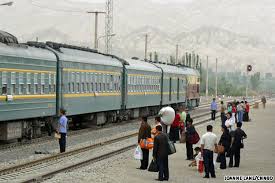 Some general pictures of a railway station.
11/22/2019
Saira  Banu
DEFINITION OF A RAILWAY STATION:
A train station, railway station, railroad station (see below) is a railway facility where trains regularly stop to load or unload passengers or freight.
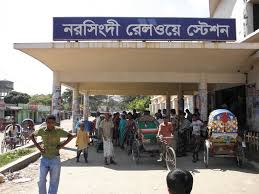 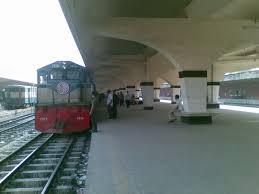 TWO PICTURES OF A RAILWAY STATION
11/22/2019
Saira  Banu
Now read the text individually and complete the sentences with given clues…

(Quiet, crowded, queue, picked up, carry)
A railway station is a…     ..place.
A woman standing in the…..was holding a child tightly.
The man was trying to…..three heavy suitcases.
As the train whistled, the woman …..her suitcase.
Ans: Crowded, queue, carry, picked up.
11/22/2019
Saira  Banu
GROUP WORK
Find out what people do in a railway station
11/22/2019
Saira  Banu
EVALUATION
Where was Sajjad going?
What does the old couple do?
How was the environment of the railway station?
11/22/2019
Saira  Banu
HOMEWORK
Write a short paragraph on a railway station.
11/22/2019
Saira  Banu
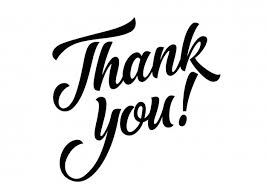 11/22/2019
Saira  Banu